The BHS Learning Journey
Year 8 this way!
End of Year Assessment
Practice questions completed and assessed
Model answers unpicked and critiqued
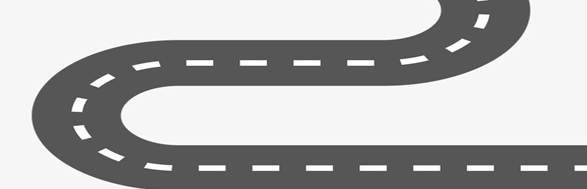 Revision techniques shared
 and modelled
Creating a traditional tale
Character building and plot plan
Rehearsal and adaptation
Script writing
Devising and self assessment
Assessment: Project will run through Summer 2 – teacher assessment of progress
End of Year 7 Preparation
Year 7 Summer Term 2
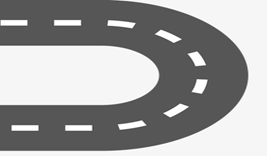 Key features of a traditional tale
How to adapt a traditional tale
What is layering within drama?
Analysis of the success criteria
What are traditional tales
Skills we will work on this term:
Devising 
Performing
Self-assessment
Year 7 Summer Term 1
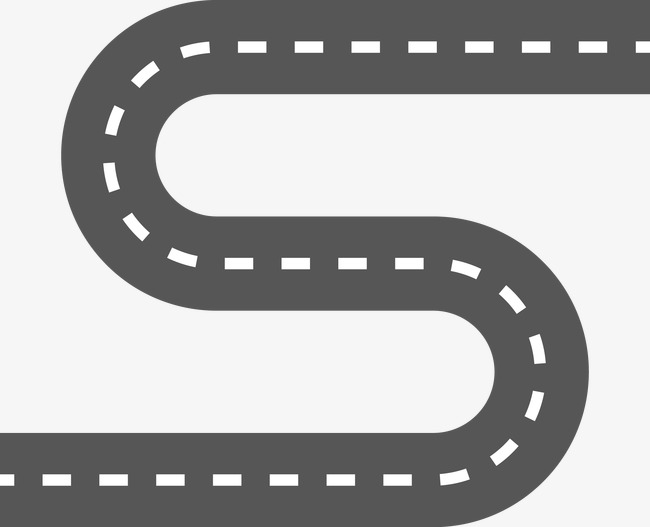 TOPIC 3: Traditional Tales
Different Eastern Problems
Research tasks
Emotive language
Monologues and dialogue
Devising to success criteria
Skills we will work on this term:
Adaptation of traditional tales
Understanding of key traits to tales
Layering within drama
Imagination and creativity
Year 7 Spring Term 2
Assessment:
Practical assessment – theme ‘Eastern Problems’
End of topic assessment
TOPIC 4: Eastern Problems
Devising with success
Key skills
Holidays from hell and Drama
Rehearsal and adaptation
Year 7 Spring Term 1
Assessment:
Practical assessment –Theme ‘Holidays from Hell’
Skills we will work on this term:
Vocal delivery
Emotion 
Facial expressions
Body Language
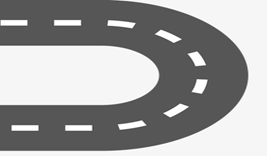 End of topic assessment
TOPIC 3: Holidays from Hell
What is devising?
Negatives of devising
Benefits to devising
Approaches to devising
Implementation
Skills we will work on this term:
Implementation of devising
Emotions
Facial expressions
Body language
Year 7 Autumn Term 2
Assessment:
Approaches to devising – written assessment
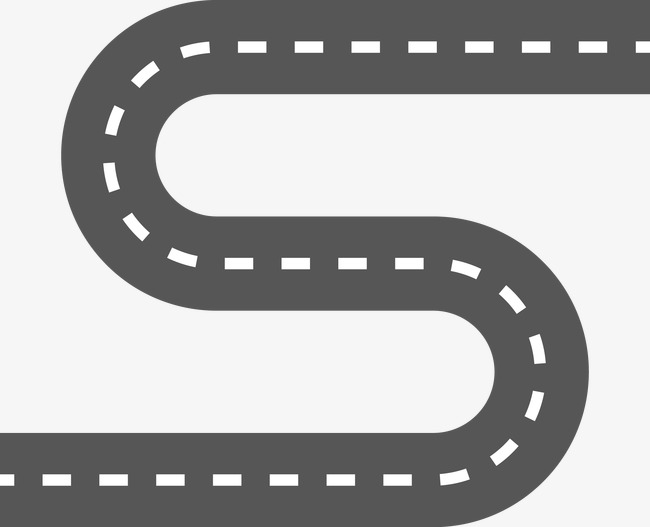 End of topic assessment
How to communicate ideas
Understanding the success criteria
Fundamental basics
TOPIC 2: Approaches to devising
Expectations in Drama
Skills we will work on this term: 
Approaches to devising
What is drama?
End of topic assessment
Meet our teaching, support staff, pastoral leaders
 and SLT
Start to embed an enthusiasm and thirst for learning
Assessment:
Topic: Understanding Drama – task based assessments
Year 7 Autumn Term 1
Transition Process begins
Skills we will work on this term:
Fundamental Drama elements
Team work and communication
TOPIC 1: An Introduction to Drama
Meet our Head Boy and Girl and Senior prefect team
Learn about our ethos and what it looks like in practice